Deutsch 1
G Stunde
Mittwoch, der 19. September 2012Deutsch 1 (G Stunde)		Heute ist ein D - Tag
Unit: Introduction to German & Germany

Objectives:
Learn phrases about the date and weather, telling time
Introduction to federal states of German

Der Unterricht:  
Welcher Tag ist heute? Wie ist das Wetter? Wie spät ist es?
Die deutschen Bundesstaaten
Arbeitsblatt
Präsentationen Montag
Netbooks – Edmodo log in

Hausaufgaben: prepare to find information you would like to present about “your” federal state – work with computer in class – only Thursday. Presentations are on Monday, G-day, Sept 24.
Jemanden vorstellen
Das bin ich.
Ich heiße Jutta.
Ich bin 14 Jahre alt. 
Ich wohne in Berlin.
Ich komme aus Deutschland.
Das ist Peter.
Er ist 15 Jahre alt.
Er wohnt in Detroit.
Er kommt aus Amerika.
Fragen stellen - Information
Wie heißt du?

Wie alt bist du?
Wo wohnst du?
Woher kommst du?
Wie heißt das Mädchen? 
Wie heißt der Junge?
Wie alt ist das Mädchen?
Wo wohnt sie?
Woher kommt sie?
Fragen stellen – “Ja” oder “Nein”
Heißt du Maria?
Bist du 15 Jahre alt?
Wohnst du in London?
Bist du aus Deutschland?
Ist das Peter?
Heißt der Junge Peter?
Ist er 13 Jahre alt?	
Wohnt er in Detroit?
Kommt er aus England?
Greetings
Guten Tag!
Guten Morgen!
Guten Abend!
Hallo!
Grüß dich!

Wie geht’s?	short for: How are you?
Wie geht es dir?  (informal)	How are you?
Wie geht es Ihnen  (Formal, use when Mrs, Ms, Mr is appropriate)

Answer to the question: Danke, gut! (Thank you. Good!)
Und dir? 		And you?
Und Ihnen? (formal)	And you?
Complete “conversation” as discussed in class on Friday
Wie geht’s?		(informal, short)
Gut. Und dir?
Auch gut. Danke.   (auch – also, too)

Wie geht es dir?		(informal)
Mir geht es gut. Und dir?
Mir geht es auch gut. Danke

Wie geht es Ihnen?	(formal)
Danke, gut. Und Ihnen?
Mir geht es auch gut. Danke.
Introduction of Name
Ich heiße Frau Scheibel.
Ich heiße Herr Schulte.

Ich heiße Peter.
Ich heiße Maria.

Wie heißt du?
Und du?
Good byes
Formal/official: Auf Wiedersehen!

Informal (but still okay for adults you address with last name, if you are a little familiar with them):

Tschüs
Tschau
Bis bald (see you soon)
Bis dann (see you then - you have a certain day/time in mind, when you will see the person again)
Bis morgen!  (Bis Montag! …)
Die Zahlen
Elf			+  plus
Zwölf			-   minus
Dreizehn		x   mal
Vierzehn		/   geteilt duch
Fünfzehn
Sechzehn
Siebzehn
Achtzehn
Neunzehn
Zwanzig
Null
Eins
Zwei
Drei
Vier
Fünf
Sechs
Sieben
Acht
Neun
Zehn
Zahlen von 20 - 1000
Vierzig 			40

Fünfzig			50

Sechzig			60

Siebzig			70

Achtzig			80

Neunzig			90

Einhundert – Hundert		100

Zweihundert		200

Dreihundert		300

Vierhundert drei und fünfzig	453

Eintausend – Tausend		1000
Zwanzig			20

Ein – und – zwanzig		21

Zwei – und – zwanzing 	22

Drei – und – zwanzig		23

Vierundzwanzig		24

Fünfundzwanzig		25

Sechsundzwanzig		26

Siebenundzwanzig		27

Achtundzwanzig		28

Neunundzwanzig		29

Dreißig			30
Welche Zahl ist das?
35

87

100

450

2012

99

5

34
288

671

1300

5311

1998

1985

14

0
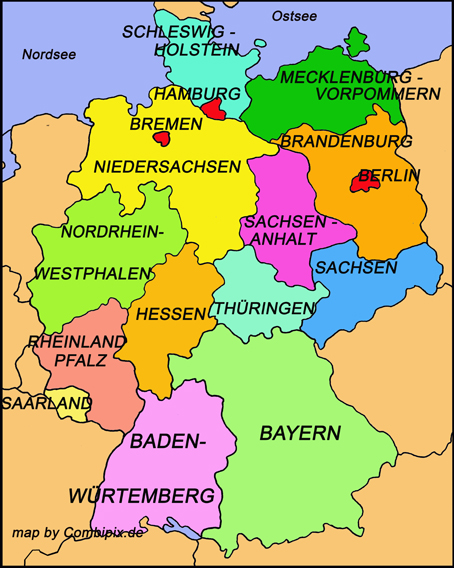 Die Deutschen Bundesländer
Buch: Seite XL
Schreibe die Namen der Staaten, die an Deutschland grenzen (to boarder) 
Lese Seite 8
Welche Staaten sprechen noch Deutsch?
…
…
…
…
…
Über welchen Staat möchtest du berichten?
Schreibe deinen Namen an die Tafel
Log-in information for Netbook
Username: student ID
Password: 
First letter of your first name – capitalized
First letter of your last name – lower case
Numbers for your birth-month – two digits
Numbers for your birth-year – last two digits
Male – add 01  or female – add 02

Edmodo
edmodo.com
Group code: lictlt